Portraits and Self-Portraits
….Grab your Notebooks  be prepared to take notes
Objectives… What we’ll learn!
Students will understand that…  
Portraits and Self-Portraits have been a popular subject matter for artists throughout the history of art. 
Portraits and Self-Portraits have all been created for different reasons ranging from commissioned to studies.  
Sometimes portraits are meant to represent the subject realistically, other times they can be more of an expression
Essential Questions… Think about it!
1. How have the ways portraits have been created changed in style over the years? 
2. Does an artist portray themselves differently in a self-portrait than they would someone else in a portrait? 
3. Why would an artist create a self-portrait other than for study? 
4. How is it different for an artist to create a self-portrait rather than a portrait of someone else? 
5. Why might someone commission a portrait of themselves? 
6. Why would someone want to look at, or even own, a portrait of someone they do not know?
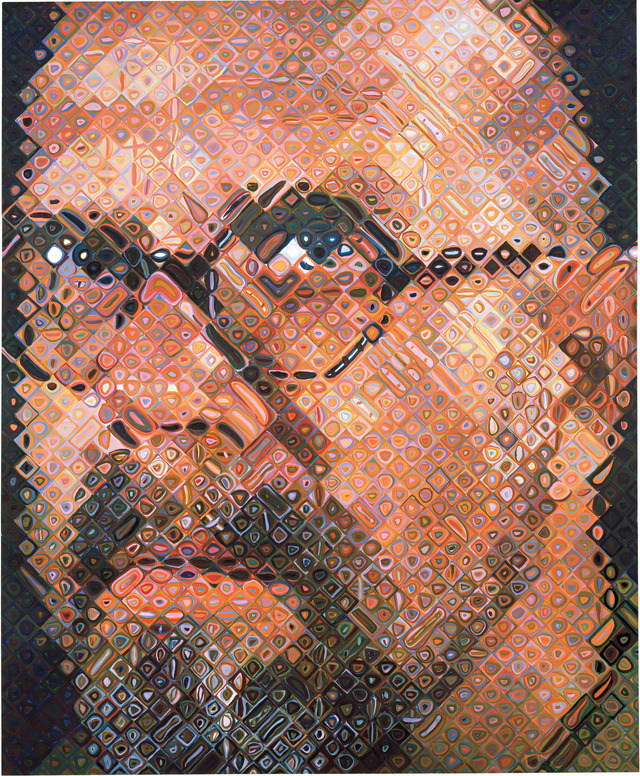 Chuck Close
Chuck Close
“Self-Portrait”
1997
oil on canvas
Museum of Modern Art, NYC
8' 6" x 7' (259.1 x 213.4 cm)
Contemporary artist / photorealism
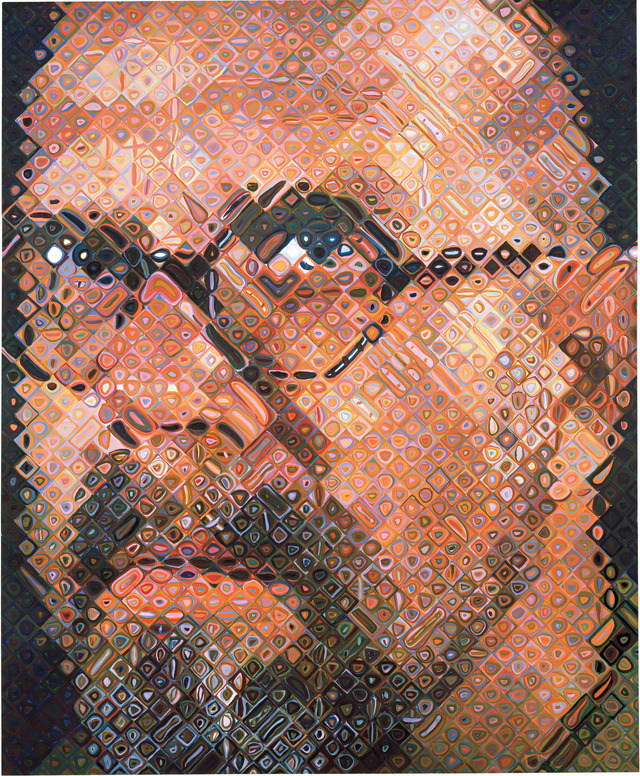 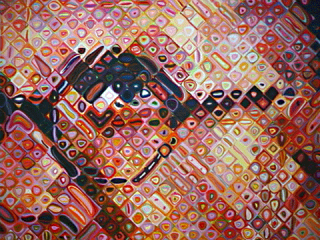 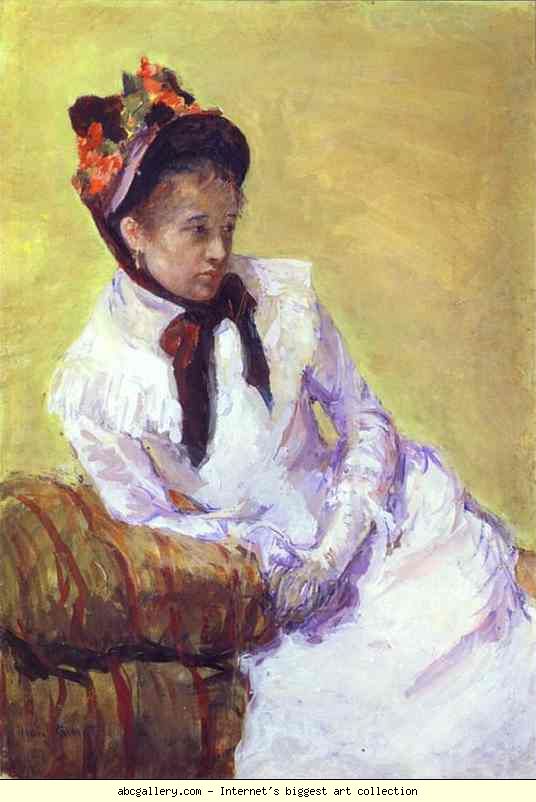 Mary Cassatt
Mary Cassatt
“Self-Portrait”
1878
gouache on paper
Metropolitan Museum of Art, NYC
23 5/8 x 16 3/16 in. (60 x 41.1 cm)
Impressionism
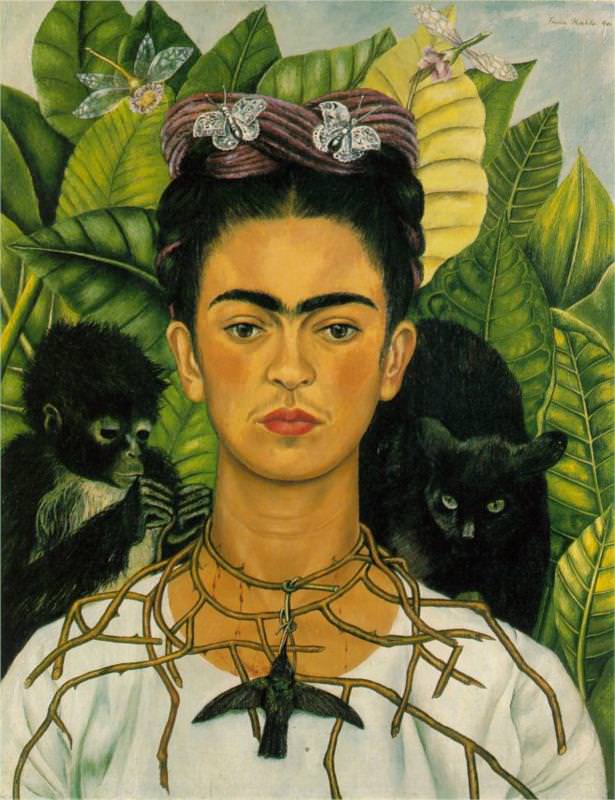 Frida Kahlo
Frida Kahlo
“Self-Portrait with thorn necklace and hummingbird”
1940
Oil on canvas

24.11 in × 18.5 in (61.25 cm × 47 cm) 
Magic realism/surrealism
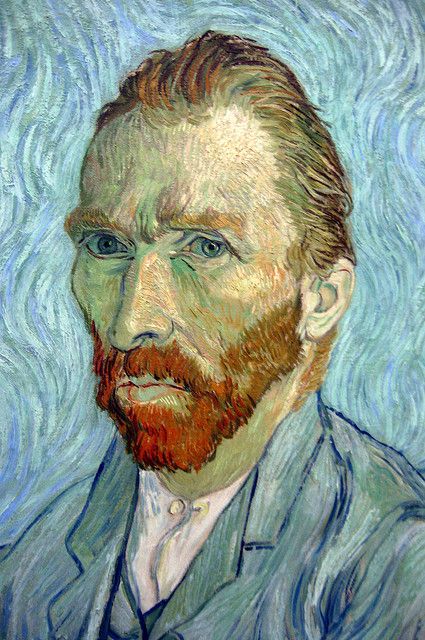 Vincent Van Gogh
Vincent Van Gogh
“Self-Portrait”
1889
oil on canvas
Musee d’Orsay, Paris, France
2′ 2″ x 1′ 9″
Post-impressionism
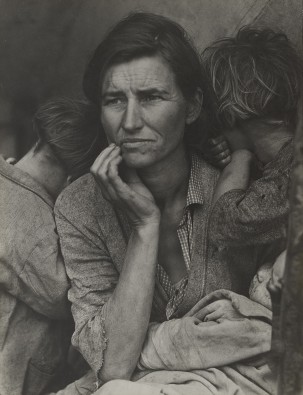 Dorothea Lange
Dorothea lange
“Migrant mother”
1936
Photograph

11 1/8 x 8 9/16" (28.3 x 21.8 cm)
Social realism
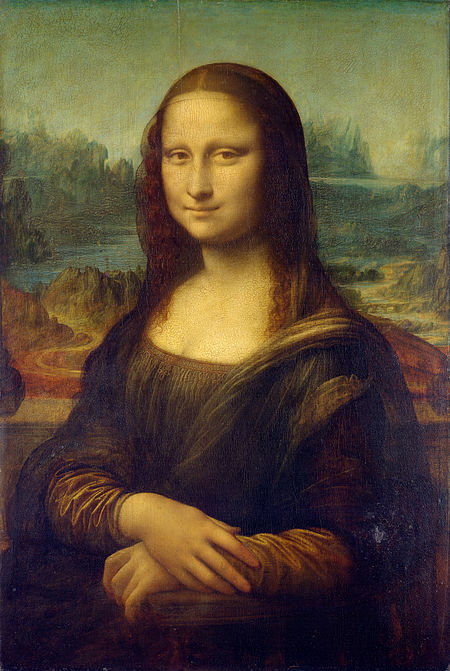 Leonardo da Vinci
Leonardo da vinci
“Mona lisa”
1503-1504
Oil on wood
The Louvre museum, Paris, France
2′ 6″ x 1′ 9″
High renaissance
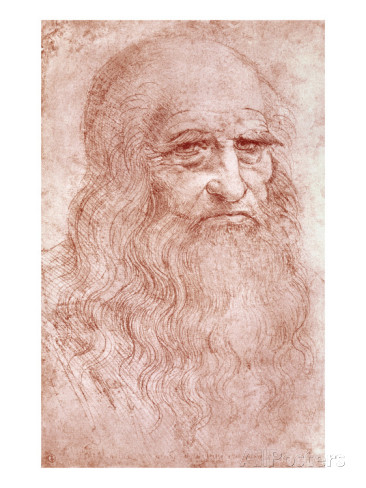 Leonardo da Vinci
Leonardo da vinci
“self-Portrait”
1512-1515
Chalk
Bibliotheca Reale, Turin
1′ 1″ x 0′ 9″
High renaissance
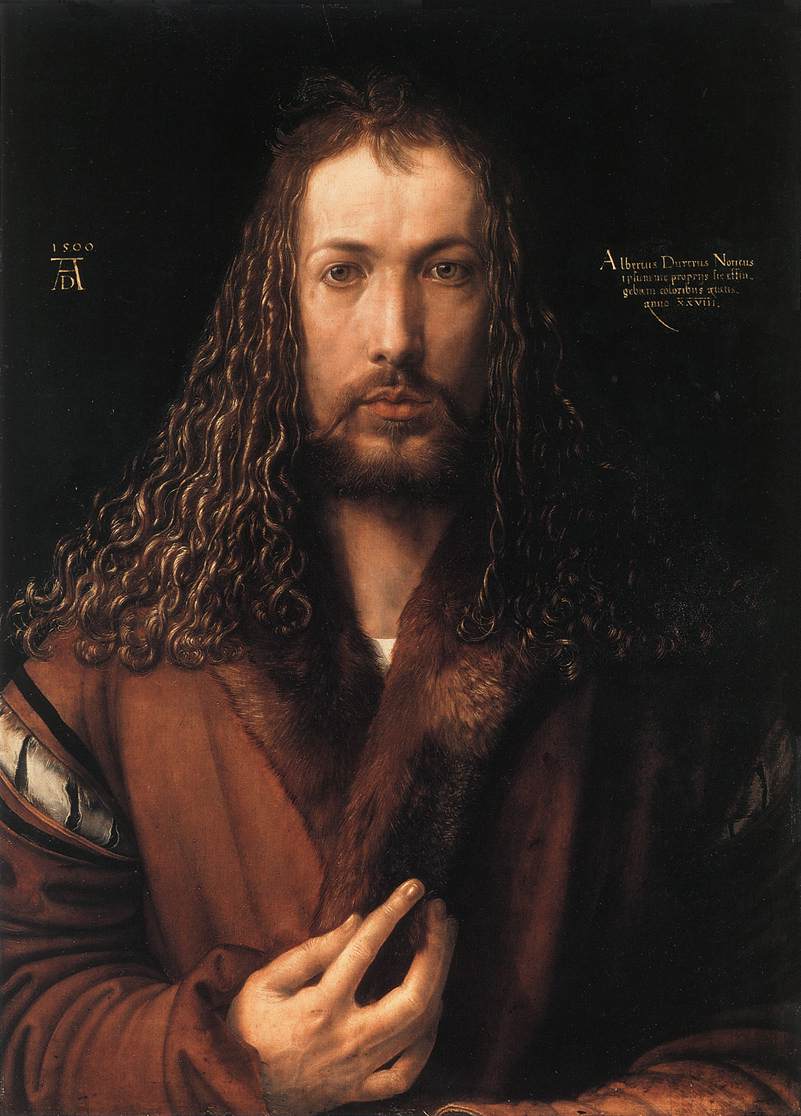 Albrecht Dürer
Albrecht dürer
“self-Portrait”
1500
Oil on wood panel
Alte pinakothek, munich
2′ 2″ x 1′ 7″
High renaissance
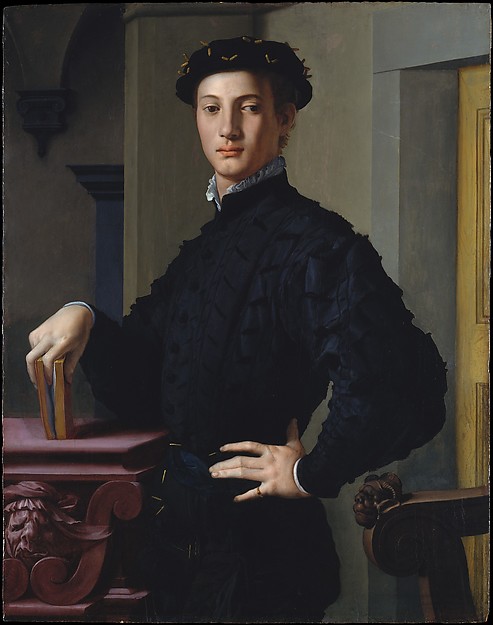 Bronzino 	(Agnolo di Cosimo de Mariano)
Bronzino
“Portrait of a Young Man” 
1530
Oil on wood
The Met Fifth Avenue in Gallery 609 
37 5/8” x 29 ½” (95.6 cm x 74.9 cm)
mannerism
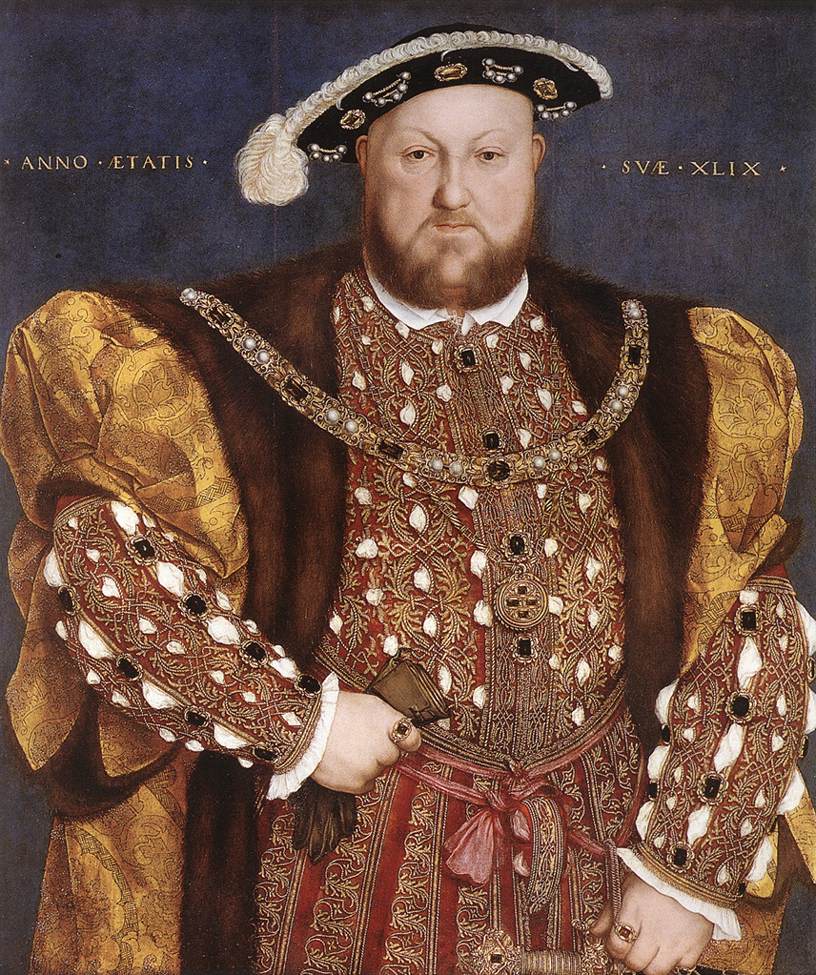 Hans Holbein the Younger
Hans Holbein the younger
“Portrait of Henry viii”
1540
Oil on panel
Walker art gallery
34.8 in x 29.3 in (88.5 cm x 74.5 cm)
Northern renaissance
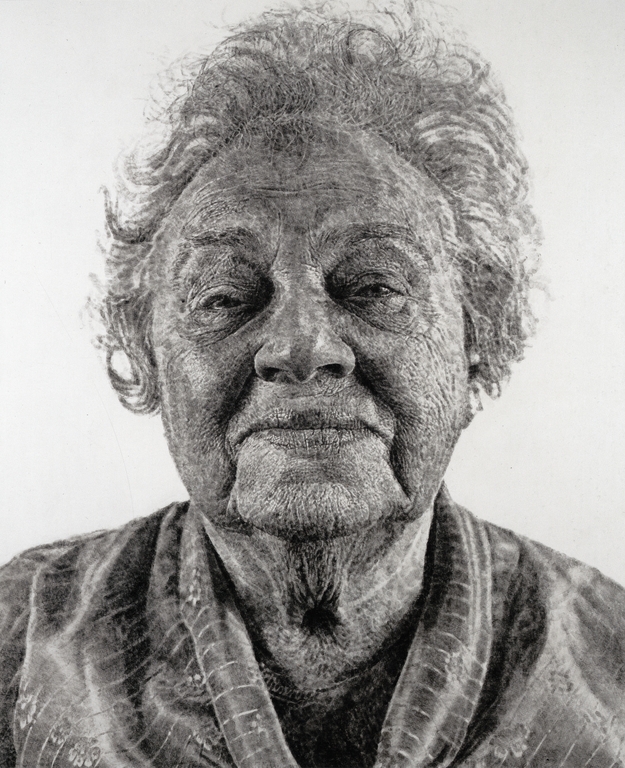 Chuck Close
Chuck close
“Fanny/fingerpainting”
1985
Oil on canvas
National gallery of art, Washington, dc
102 x 84 in. (259.1 x 213.4 cm)
Contemporary artist
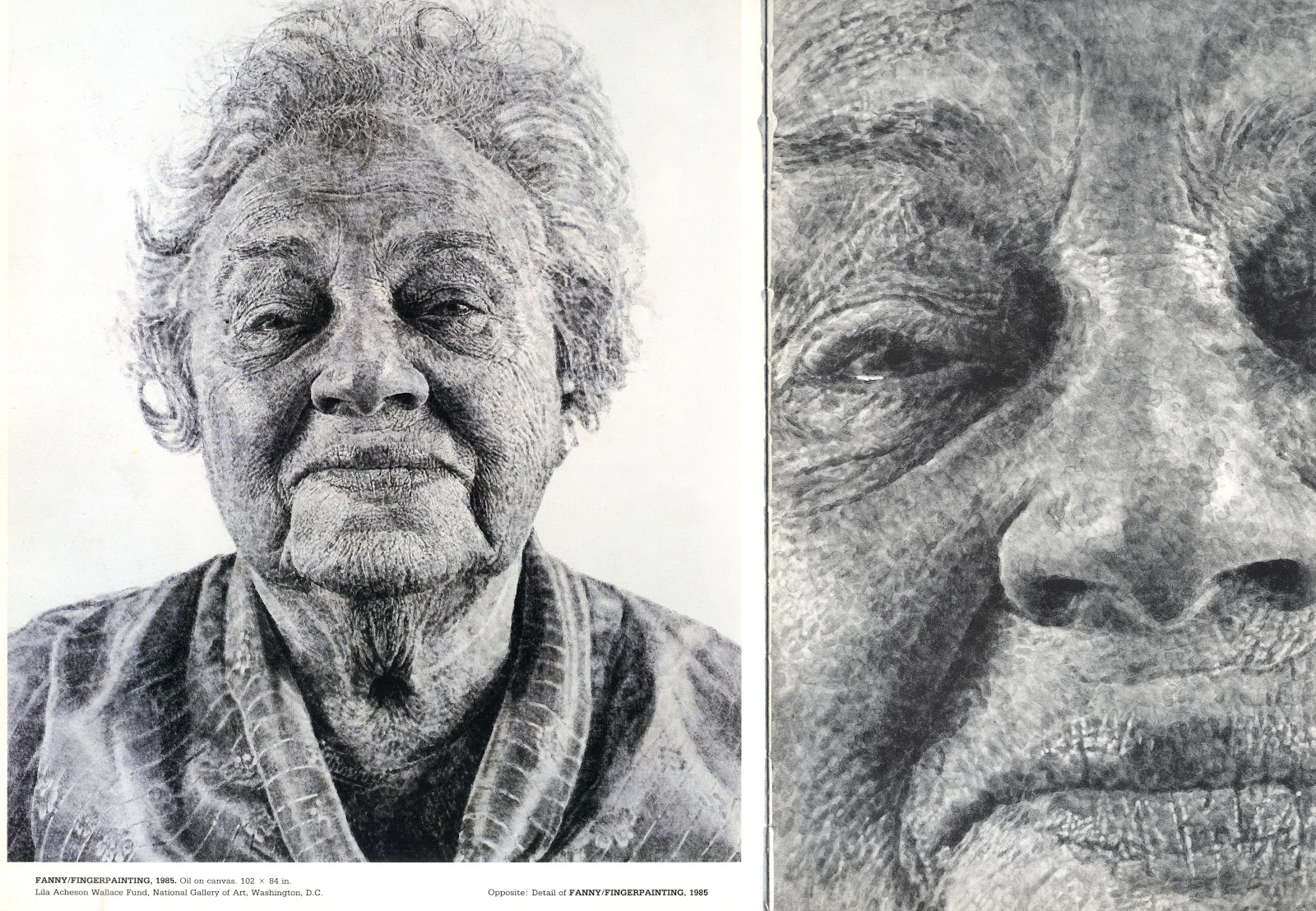 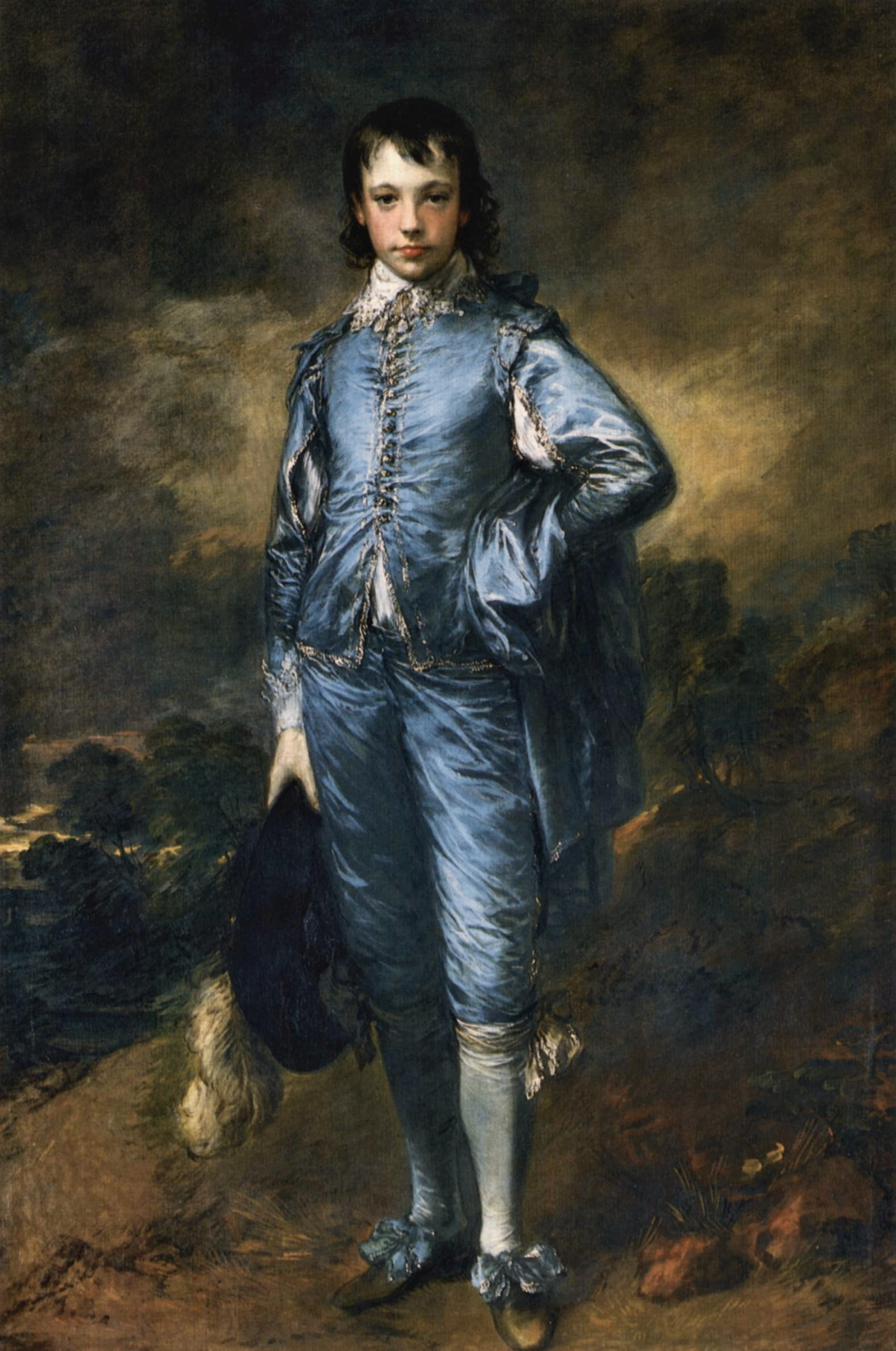 Thomas Gainsborough
Thomas gainsborough
“the blue boy”
1770
Oil paint
The huntington library art collections & Botanical gardens, san marino, ca
5′ 10″ x 3′ 8″
Romanticism
[Speaker Notes: A professional rivalry with Reynolds resulted in this painting. Reynolds stated that “blue, a cool color, should always be used in the background. It should never be used in the main part of a portrait.” When Gainsborough heard this, he accepted it as a challenge and began planning a blue portrait.]
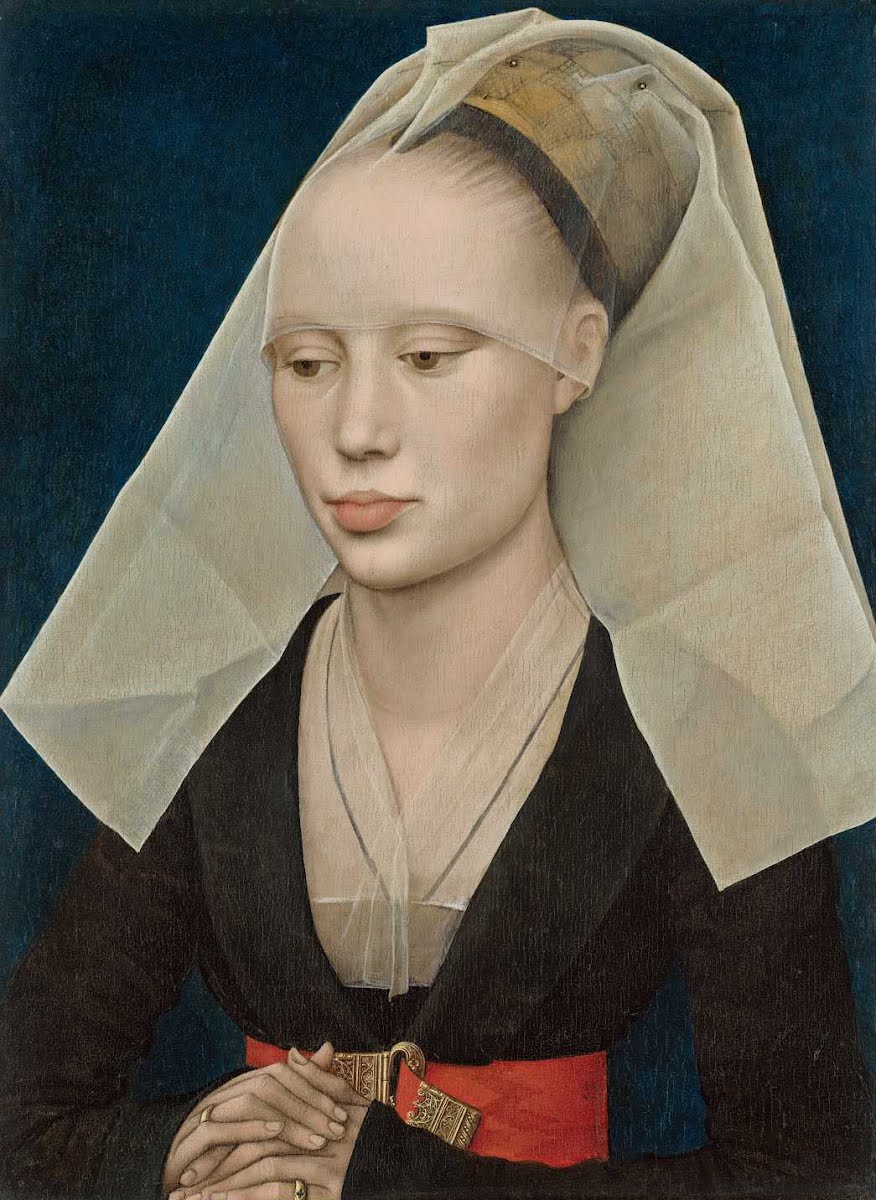 Rogier van der Weyden
Rogier van der weyden
“Portrait of a Lady”
1460
Oil on panel
National gallery of art, Washington, Dc
1′ 3″ x 0′ 11″
Northern renaissance
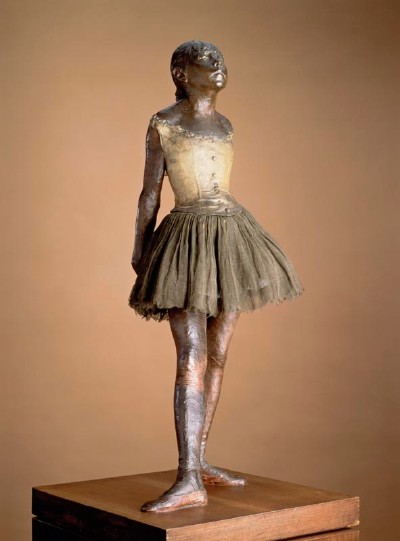 Edgar Degas
Edgar degas
“little dancer of fourteen years:
1879-1880
Wax and bronze sculpture
Tate Liverpool, England
38 15/16” x 13 11/16” x 13 7/8” (98.9 x 34.7 x 35.2 cm)
Impressionism
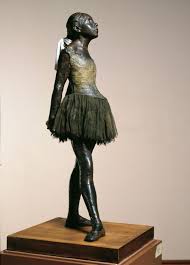 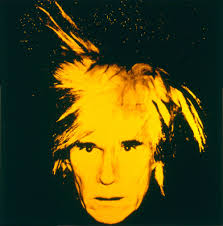 Andy Warhol
Andy Warhol
“self-Portrait”
1986
Acrylic paint and screen print on canvas

106” x 106”(269.24 x 269.24 cm)
Pop artist
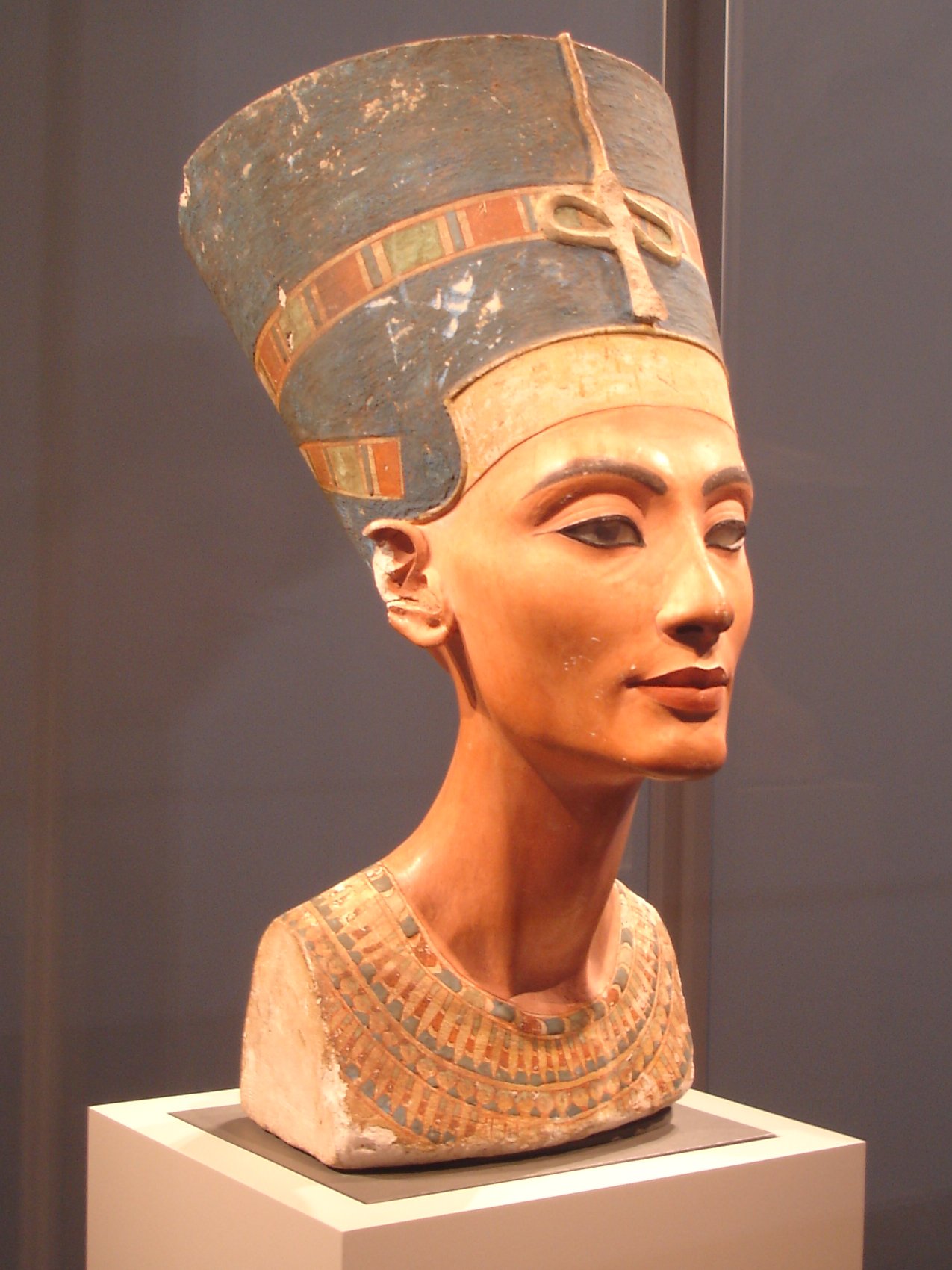 Queen Nefertiti
Queen Nefertiti
1360 Bc
Limestone
Agyptisches museum, staaliche museum, berlin, Germany
19” (48 CM)
Egyptian art